Mu2e report
Tom Diehl (FNAL), Greg Rakness (FNAL)
Friday 9am AD meeting
05-Apr-2024
https://indico.fnal.gov/event/64204/
Transport Solenoids
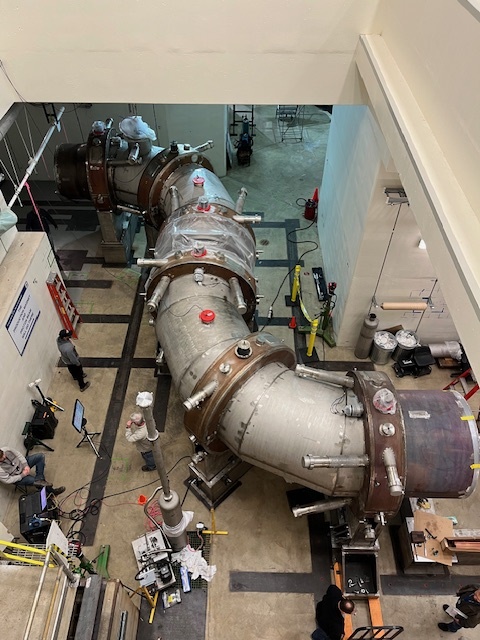 Upstream Transport Solenoid (TSu) 
All stands welded to floor plates. Elevation needs to be adjusted, then metrology
Welding on access platform to cryo services to resume
Downstream Transport Solenoid (TSd)
All stands welded to floor plates. Elevation needs to be adjusted, then metrology 
Leak checking fixture removed from solenoid end, getting ready to wire the connectors tree
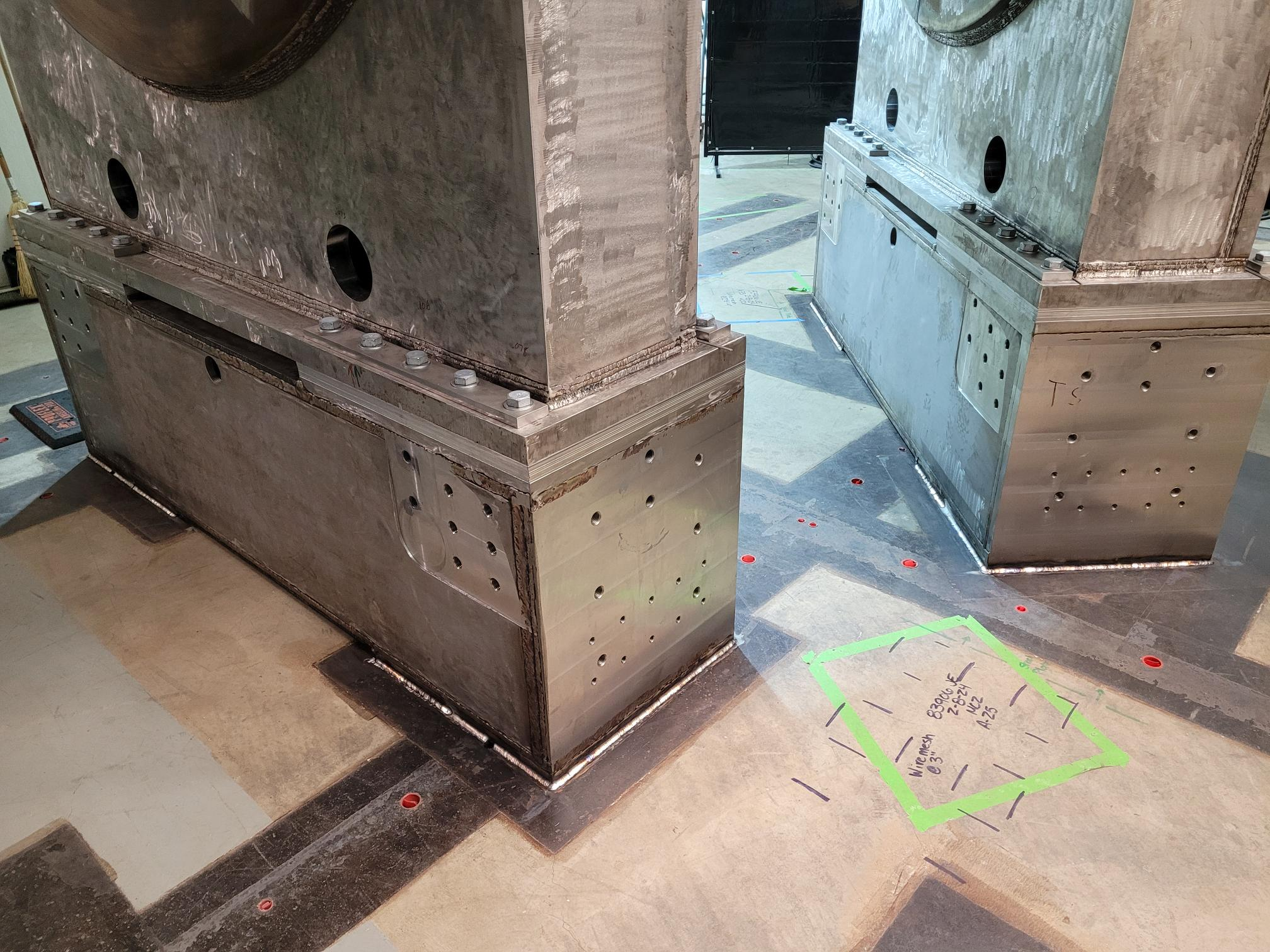 2
T Diehl (FNAL), G Rakness (FNAL)             AD 9am meeting      22-Mar-2024
Solenoids infrastructure
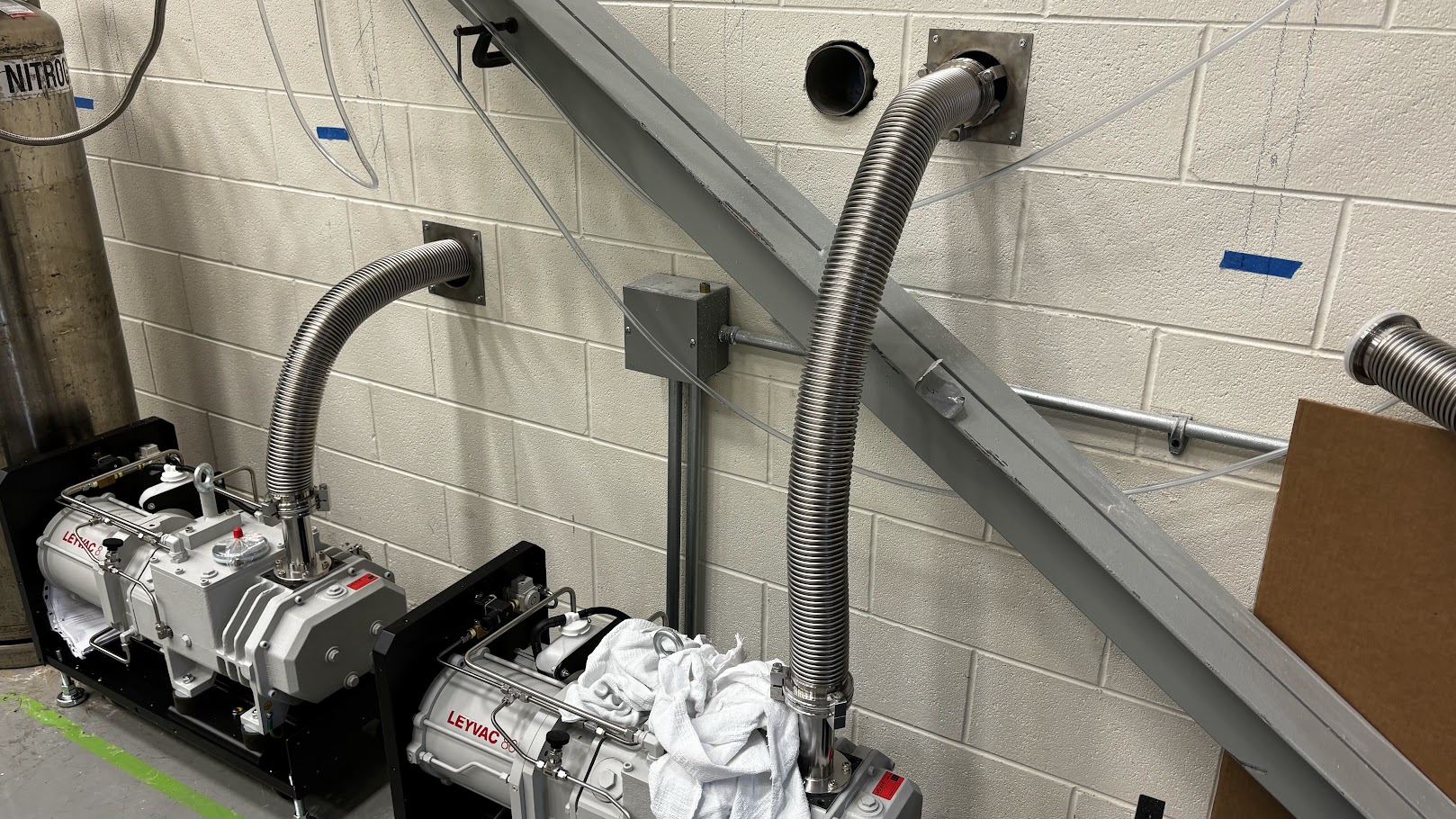 Insulating vacuum
Control cables pulled to the pipe chase alcove 
3 turbo pumps installed, 4th turbo being refurbished
Solenoids power supplies 
Work continues in the power supply room intermittently 
Controls and monitoring
Feedbox + Transfer line – connector tree wiring resumed
Helium vent lines 
Feedbox to vent header installation ongoing
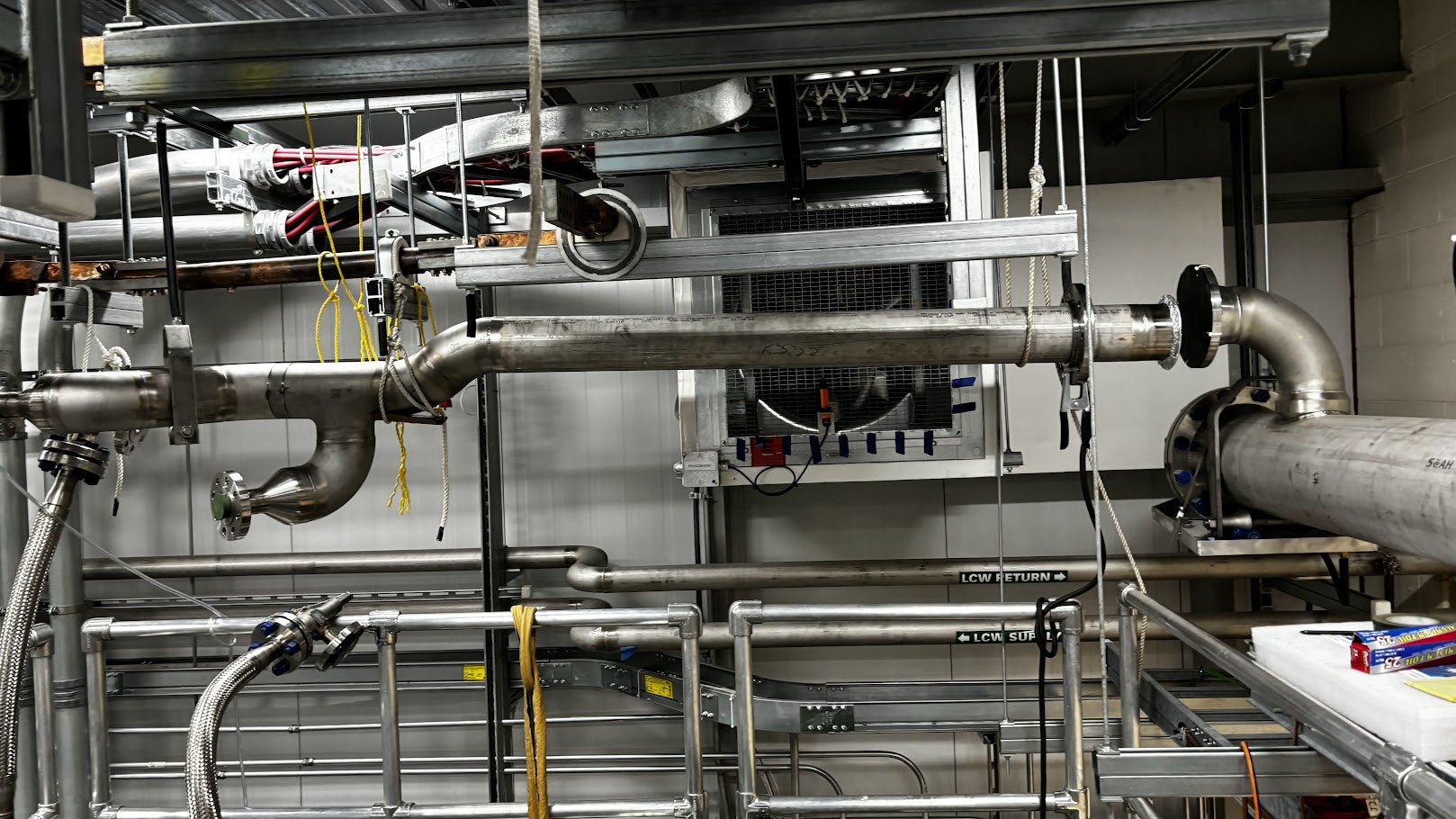 3
T Diehl (FNAL), G Rakness (FNAL)             AD 9am meeting      22-Mar-2024
Equipment infrastructure
Equipment Cooling Water 
Cut into CUB complete
Installation of piping ongoing in mechanical room and sidewalk 
Compressed air lines 
Installation in West wall relief and Production Solenoid area ongoing
Will use AD scanner in pipe chase alcove and RHR to install more anchors.  HA approved to work overhead.
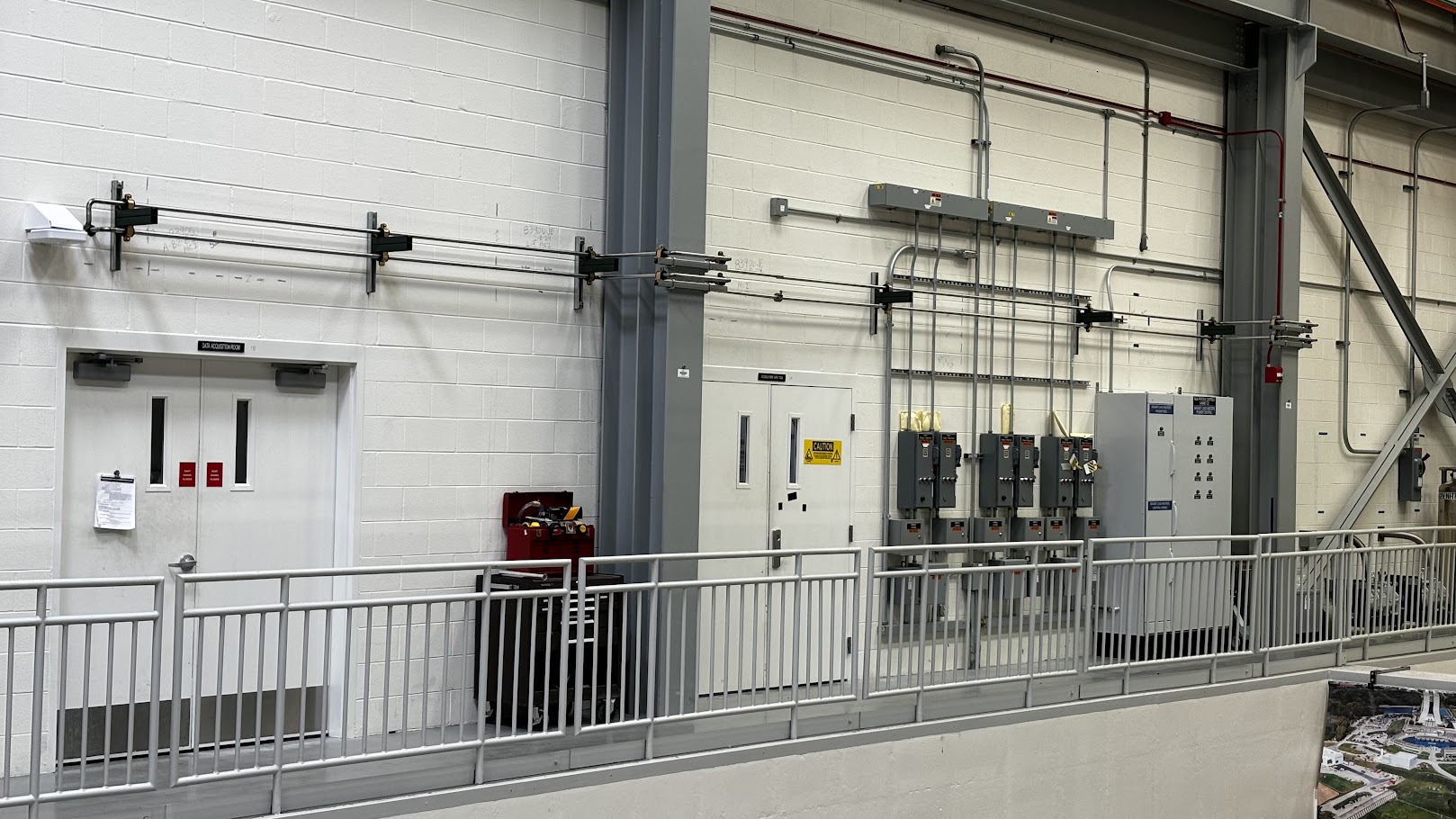 4
T Diehl (FNAL), G Rakness (FNAL)             AD 9am meeting      22-Mar-2024
Detector subsystem infrastructure
Detector external stands 
Inspection of top surfaces of top portions complete 
Tracker chiller 
Installation of piping ongoing
Tracker and Calo cables and fibers
Installation continues
Data Acquisition
Construction Readiness Review held:  repurposing nodes from Muon g-2 
Calorimeter DT generator 
ORC held 04-Apr  following up on action items
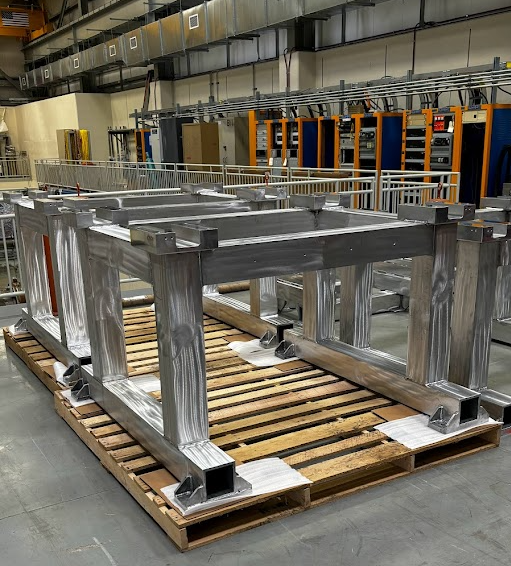 5
T Diehl (FNAL), G Rakness (FNAL)             AD 9am meeting      22-Mar-2024